Klímaváltozás FEJÉR megyébenA KLÍmastratégia bemutatásaKEHOP-1.2.0-15-2016 „Fejér megyei klímastratégia készítése és éghajlat-változási platform létrehozása”Oletics zoltánMagyar Innováció és hatékonyság kftzoltan.oletics@mi6.hu
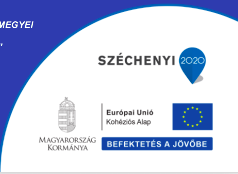 „Climate is what we expect, weather is what we get”
Mark Twain / Robert Heinlein
Tartalom
Mitigációs területek
Adaptáció
Szemléletformálás
Zárszó
Célok
Cselekvési javaslatok
Mitigáció- Villamosenergia
A fogyasztás összetételét látva elmondható, hogy az egyes karakterisztikák illeszkednek a megye gazdasági profiljához, az erős ipari szereplőkhöz köthető a legnagyobb kibocsátási mutató, melyet a több mint 300.000 fős lakosság és a szintén erős szolgáltató szektor adatai követnek. A trend a következő években várhatóan az iparban további növekedést jelez előre, míg a további szektoriális értékek várhatóan stagnálni fognak. A stratégiában tehát középtávon ezen információkat kell figyelembe vennünk: 
Ipari fogyasztás várható növekedése (negligálja az energiamegtakarítást/ÜHG kibocsátás csökkentését) 
Vélhetően a legnagyobb befolyásoló tényező hosszú távon is a klasszikusan magas energiaigényű feldolgozóipari forma a jármű és gépgyártás. 
A többi szereplő kibocsátása várhatóan stagnál (rövid távon is érzékelhető ÜHG megtakarítás)
Mitigáció- Földgáz
Az egyes évek adatait szeparáltan vizsgálva elmondhatjuk, hogy a lakosság és az ipar szektor fogyasztási szokásainak váltakozása határozza meg a földgáz alapú ÜHG kibocsátás alakulását a megyében. Ahogyan a trendben látható, 2014-től ismételten növekszik a földgázfogyasztás, melyet várhatóan a végleges 2016-os statisztikák is meg fognak erősíteni. (országos trend)
Középtávon, 2030-ig várhatóan továbbra is a hideg hónapok hőmérséklete lesz a földgázfogyasztás egyik legnagyobb meghatározója, a fűtési energia javarésze azonban kiváltható megújuló erőforrásból
Energia
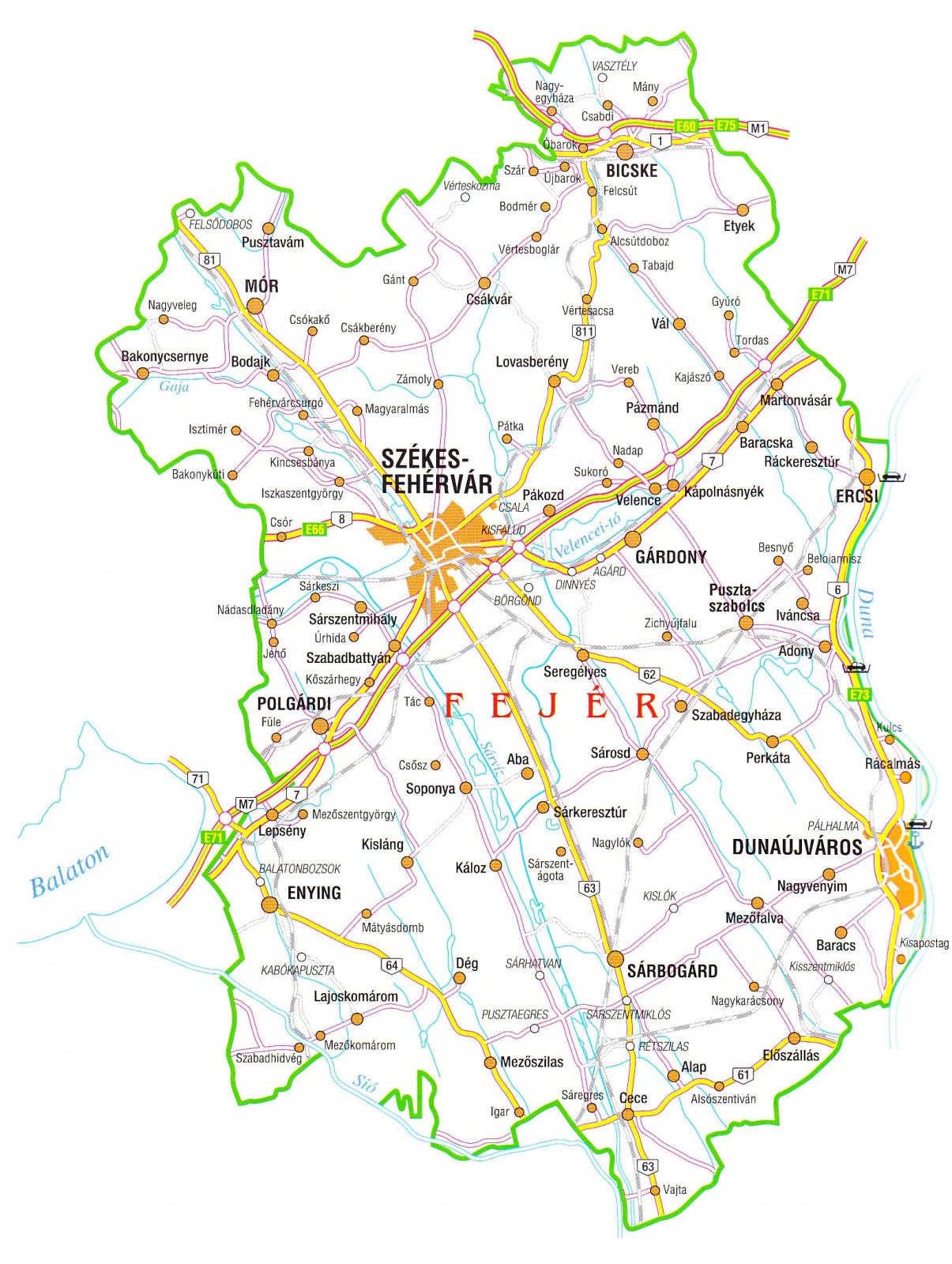 A lakosság éves CO2 kibocsátása: 427 073 t
Az ipar éves CO2 kibocsátása: 1 534 520 t 
A szolgáltató szektor éves CO2 kibocsátása 370 994 t

Mind a villamos energia, mind a földgázfogyasztás tekintetében rámutattunk, hogy a háztartások, az ipar és a szolgáltatások hármas egysége a legmeghatározóbb fogyasztó, egyben a legmagasabb ÜHG kibocsátást eredményező szegmens. Az energia fogyasztást középtávon meghatározó tényezők a következők: 
A jelentős ipari túlsúly miatt a technológia változás és a kapacitások bővülése
A telek és nyarak átlaghőmérsékletének változása
A szolgáltató szektor teljesítménye, szolgáltató vállalkozások számbeli növekedése
Mitigáció- Nagyipar
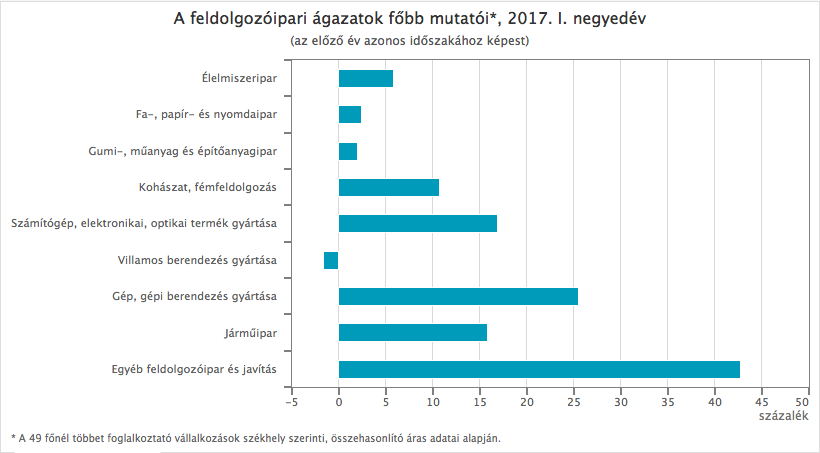 7 év alatt 14%-os ÜHG csökkenés prognosztizálható a 2013-as bázishoz képest. A termelés fluktuációja lehet a legerősebb indok az adatsor képe mellett, 2017 és 2020 között azonban így is 6,4% csökkenés prognosztizálható. 

Összeségében, az ETS rendszer adatai szerint a Fejér megyei nagykibocsájtók 2017-ben 2.612.764 t karbonkredittel, azaz 2.612.764 t CO2 kibocsátással rendelkeznek.
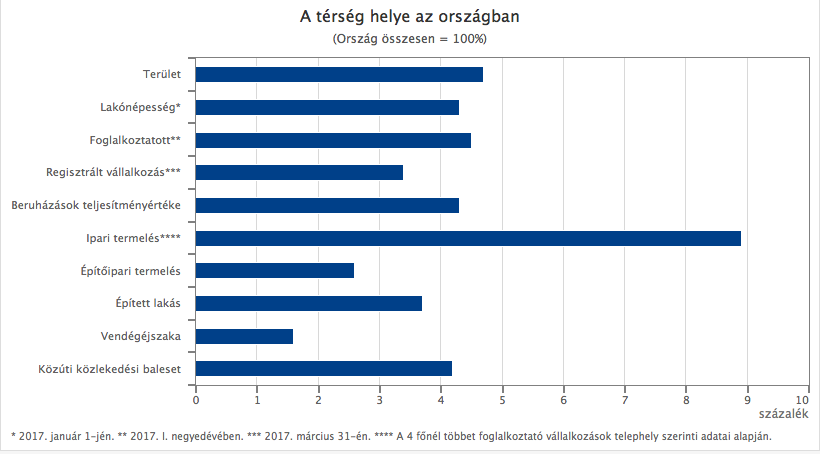 Mitigáció- Közlekedés
A közlekedés így, mint látható, önmagában viszonylag magas, 655 574,98 t CO2-t kitevő kibocsátással rendelkezik. A statisztika alapján elmondható, hogy az országos átlag feletti megyei kibocsátás legnagyobb szeletét kb. hasonló arányban az egyéni és a teherszállítás adja. Az összetétel oka a fő logisztikai útvonalak és 3 autópálya jelenléte, melynek folyamán hatalmas átmenő forgalmat érzékelhetünk a fő közlekedési vonalakon. A prognózis így középtávon illeszkedik a gazdasági növekedési pályák megvalósulásához. Az export kapcsolatok erősödése, valamint a gazdaság fellendülése esetén az észak déli és kelet- nyugati forgalom növekedésére, így az ÜHG kibocsátás növekedésére számíthatunk, míg egy esetleges újabb recesszió visszafoghatja a forgalom bővülését.
A prognózist a továbbiakban befolyásolja a megyei motorizáció szintje is, mely a KSH adatai alapján 2001 és 2015 között 7,82%-al bővült a benzin üzemű személygépjárművek tekintetében, míg a diesel járművek száma több mint háromszorosára duzzadt, 10 734 db-ról, 39 039 darabra. A benzinüzemű járművek darabszáma 2015-ben 100 223 db volt.
Mitigáció- Mezőgazdaság
Elemzés, prognózis: 
A mezőgazdasági ÜHG kibocsátás esetében megállapítható, hogy a kibocsátás túlnyomó része, 78 617 t CO2e a kérődzők táplálkozási szokásaihoz kötődik, ezáltal csak a mezőgazdasági haszon egyértelmű csökkenésével korlátozható (kevesebb állat), mely nem szolgálja sem a fenntartható fejlődést, s nem is ésszerű lépés. A hígtrágya emisszió szintén az állattartás járulékos kibocsátása, 17 992,94 t CO2e-t tesz ki összesen. Ezek alapján megállapítható, hogy a mezőgazdaság tekintetében csak a rendelkezésre álló területek ésszerű trágyázásával takarítható meg a CO2 egyenértékes kibocsátás egy része. A fenti vizsgálat alapján az is kijelenthető kijelenthető, hogy a megyei klímastratégia esetében a mezőgazdaság kibocsátásának csökkentése nem jelent elsődleges fókuszpontot, az itt keletkező üvegházhatású gáz kibocsátás elenyésző mennyiségét adja a megyei teljes emissziónak.
Mitigáció- Hulladék
Folyékony hulladék: 
A 2011-es népszámlálási adatok szerint a 417 651 fő lakosú Fejér megye éves metán kibocsájtása 15 917,75 t CO2e, míg N2O esetében 9 488 t CO2e ez az érték. Összesen a megyei folyékonyhulladék kibocsátás 25 406, 75 t CO2e-ért felelős. Azaz az ország éves kibocsátásának 4,2%-a keletkezik a megyében.
Mitigáció- Erdőfelület
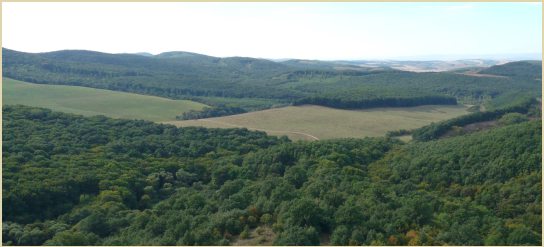 Vértes
Velencei hgysg
Mezőföld
Bakony- Kelet Bakony

A megye erdőterülete 2015-ös statisztika alapján 33 200 ha volt. Az erdők elnyelő képessége évente hektáronként kb. 1,58 t CO2. Ezek alapján kiszámolható, hogy a megyei erdőkincs 52 456 tonna szén-dioxidot képes elnyelni.
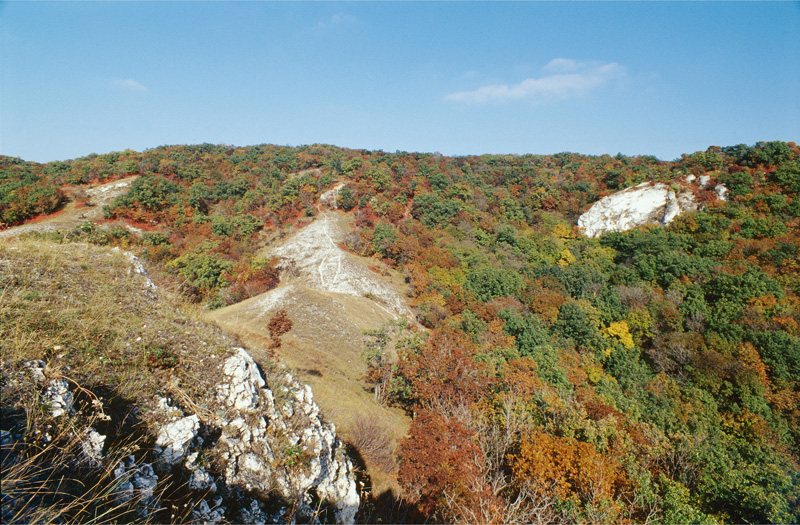 - 52 456t CO2
Mitigáció- összegzés
A megye éves végső CO2 kibocsátása 2 714 252,51 tonna nagyipar nélkül. A meglévő nagyipari kibocsátással együtt: 5 327 016,5  t. 
A kibocsátásszerkezetből a következőket vezethetjük le: 
 
Az energiafelhasználás a kibocsátás 37,1%-ért felel, szemben az országos 23,8%-os átlaggal. Az eredményt ismételten árnyalja, hogy a nagyipari kibocsátást teljes mértékben nem tudtuk a végső eredménybe számolni. 
Az energiafelhasználáson belül az ipar részaránya 48%,
Az energiafelhasználáson belül a háztartások részaránya 29,3%
A szolgáltatások energiafelhasználása: 23,5%
A tisztán lakossághoz köthető ÜHG kibocsátás (lakossági energia), azaz a háztartási szektor a teljes kibocsátás 10,1%-át teszi ki, azaz a hazai átlag alatt alakul 13%-al. 
A mezőgazdaság 108 262,95 t CO2 ekvivalens kibocsátásával a teljes kibocsátás alig több mint 2%-át teszi ki, szembeni a hazai 12%-os értékkel.
A közúti közlekedés 655 574,9 t CO2e értékével a megyei kibocsátás 12,3 %-ért felel. 
A hulladék kibocsájtásból a teljes ÜHG potenciál 0,4%-a származik. 
A megye egy lakosra jutó CO2e kibocsátása 12,7 t/fő szemben a hazai 6,96 t/fő mutatóval.
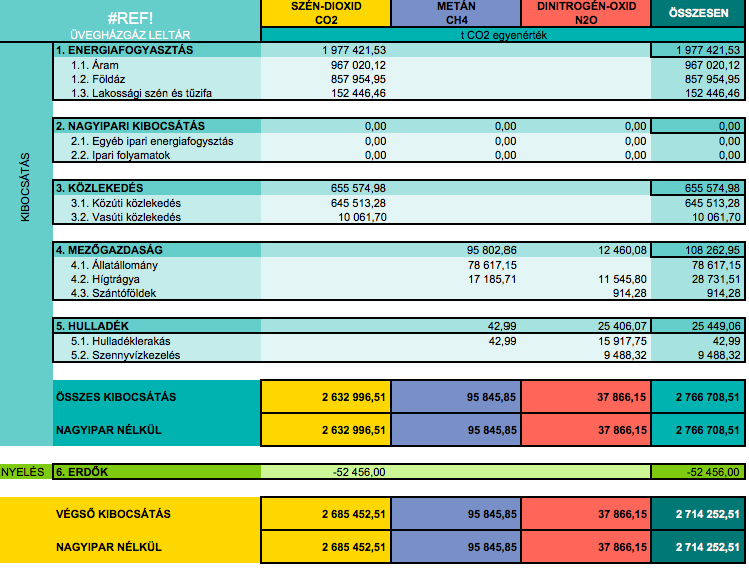 Adaptáció- A megye
Hatások értékelése
Speciális, érintett megyei értékek tételes számbavétele
Adaptáció- Épített környezet
A megyei ingatlanállomány jelentős része 1990 előtt épült. Az ingatlanok 40,5%-a ’70-’80as években készült, míg 15%-a egy évtizeddel korábban. Az ingatlanállomány több mint fele, 68,1%-a készült a 80-as évek előtt (ez az adat megfelel az országos átlagnak), s tekintve azt, hogy kb. 15 000 ingatlan a klímastratégia középtávú tervezési horizontján éri el a 100 éves kort, mely érték önmagában a megyei ingatlanállomány közel 10%-a, a célok meghatározásakor kiemelten figyelembe kell venni ezen ingatlanok felmérését, felújításukat és sérülékenységük kezelését.

A válság építési kedvre gyakorolt hatásai jól láthatók az adatsoron, mely alapján kijelenthetjük, hogy a hosszú távú trend, jelentős ösztönzőprogram nélkül csökkenést mutatott a 2011-es évig. Hosszabb távon a CSOK kedvezmény megléte, s egyéb ösztönző programok fordíthatnak a trenden. Az ingatlanállomány lassú modernizációját várjuk
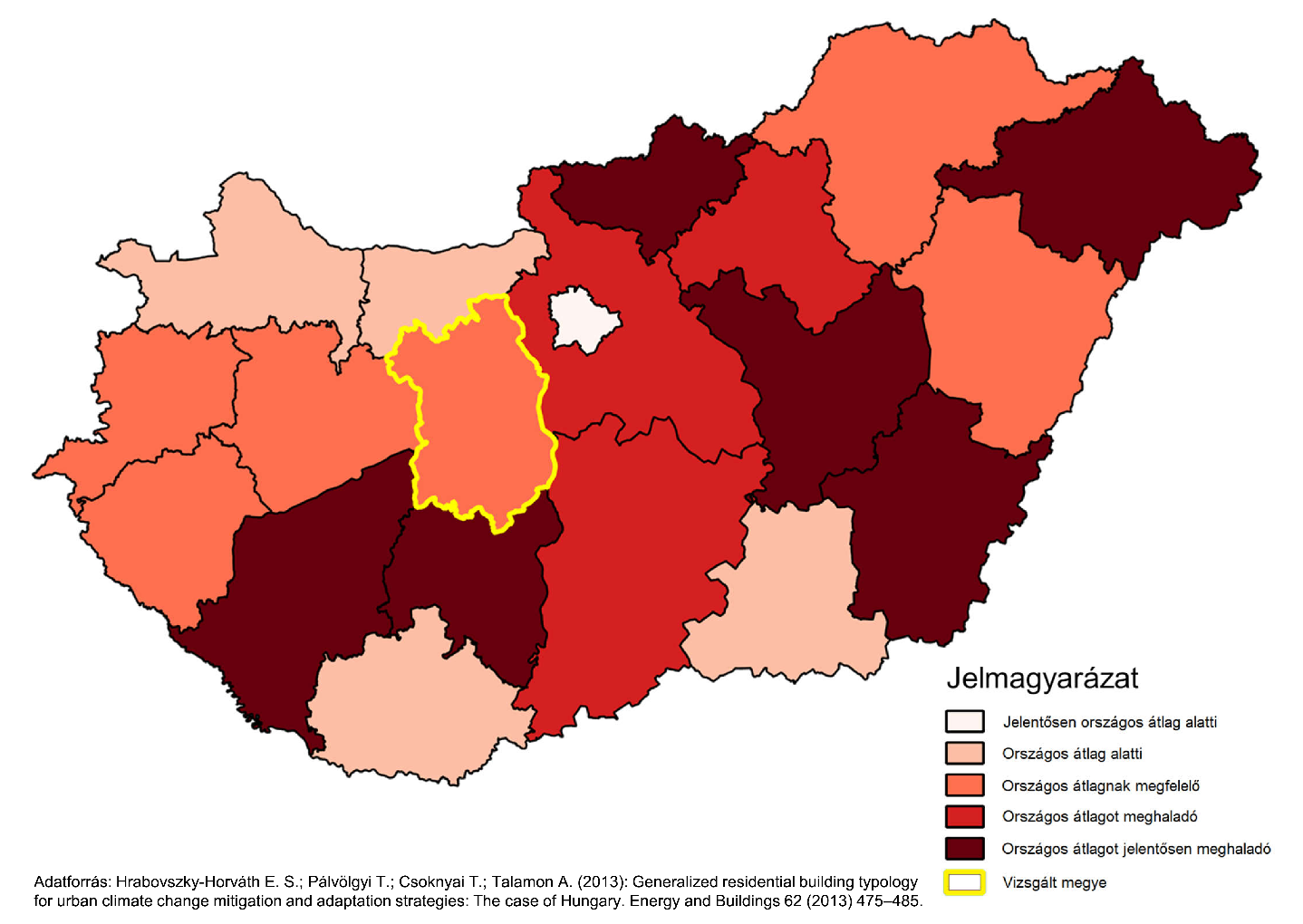 [Speaker Notes: Legalább attól nem kell félnünk, hogy jön egy Irma hurrikán, mint a válófélben lévő házastárs, és viszi a fél házat...]
Adaptáció- Természeti értékek
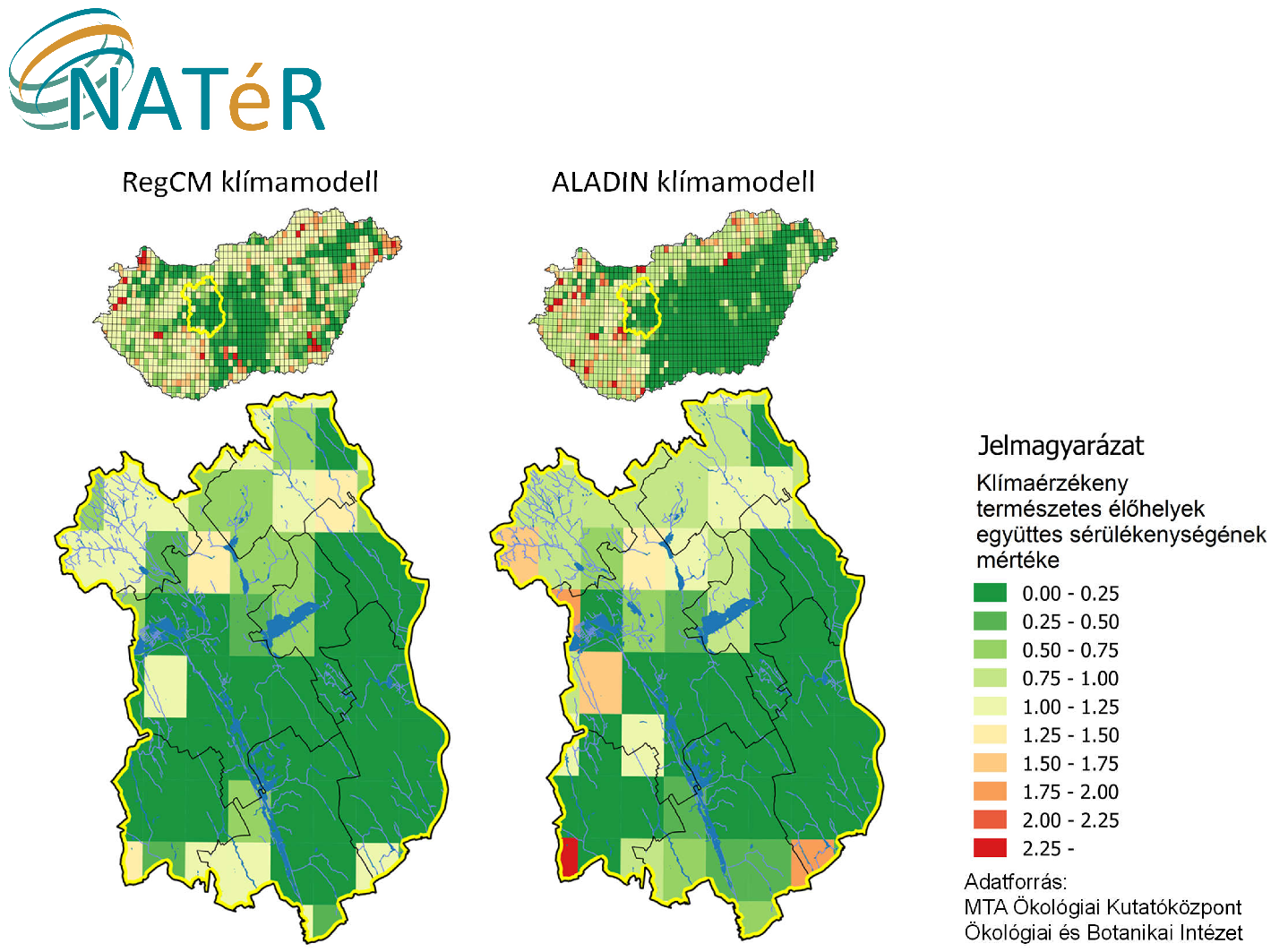 Fejér megye mindkét klímamodell alapján az ország kevésbé veszélyeztetett területéhez tartozik. A megyében található ökoszisztémák összességében az ALADIN klímamodell alapján számított veszélyeztetettség szerint van kedvezőtlenebb helyzetben, amely esetében egy kiemelten veszélyeztetett területet lehet lehatárolni Szabadhídvég területén. Szintén magasabb veszélyeztetettség tapasztalható Előszállás és Iszkaszentgyörgy területén. A RegCM klímamodell szerint számított veszélyeztetettség alapján a megyében sehol sincs kiemelten veszélyeztetett terület és a megye nagy része a legkedvezőbb besorolást kapta.
Adaptáció- Aszály
A modell eredményei szerint a tavaszi vetésű növények (pl. kukorica) vonatkozásában komoly terméscsökkenéssel kell számolni a távolabbi jövőben (2071–2100), azaz e termények termésbiztonsága egész Magyarország területén csökkenni fog. Ugyanakkor az őszi vetésű növények - például búza, árpa, repce - szignifikánsan magasabb (30-50%-al nagyobb) terméseket hozhatnak a vizsgált periódusban. Ezek alapján tehát a tavaszi vetésű kultúrák sérülékenységét érdemes vizsgálni.
A modell alapján megállapítható, hogy aszályveszélyeztetettség szempontjából Fejér megye országos viszonylatban a sérülékenyebb megyék közé tartozik. A mérsékelten sérülékeny részek északon, a nagymértékben sérülékeny területek a megye déli részén találhatóak, míg a megye középső részei egyáltalán nem számítanak sérülékeny területeknek.
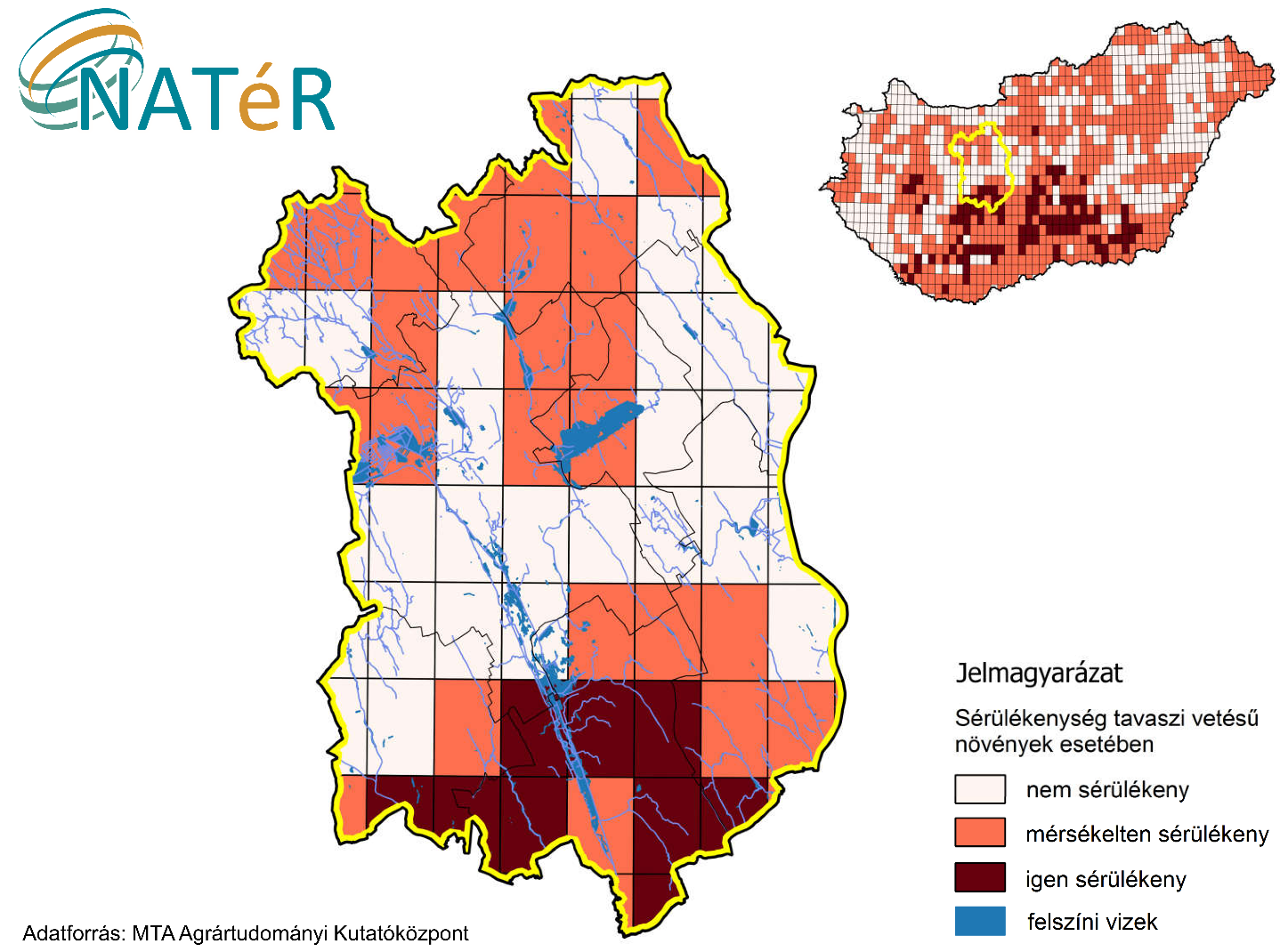 Adaptáció- Erdőtüzek
A vizsgálat tárgya az volt, hogy az erdészeti klímatípusok a klímamodellek becslései alapján mennyiben rendeződnek át a század közepére, és ez mekkora hatást fejthet ki a faállományok produkciójára (fatermésére). A számítások az adott terület jelenleg meglévő erdőtípusból indultak ki. Az erdőborítással nem rendelkező területeken a klimatikus viszonyok alapján kiválasztották az optimális erdőtípust, és ennek potenciális érzékenységét vizsgálták.
Fejér megye erdős területei országos összehasonlításban a nagyon érzékeny kategóriába esnek. Megyén belül az északi, erdős területek vannak kedvező helyzetben, míg a déli részeken a legnagyobb a sérülékenység. Ezen területek erdőborítottsága jelenleg is minimális és a modell alapján erdészeti hasznosításuk a jövőben sem javasolt.
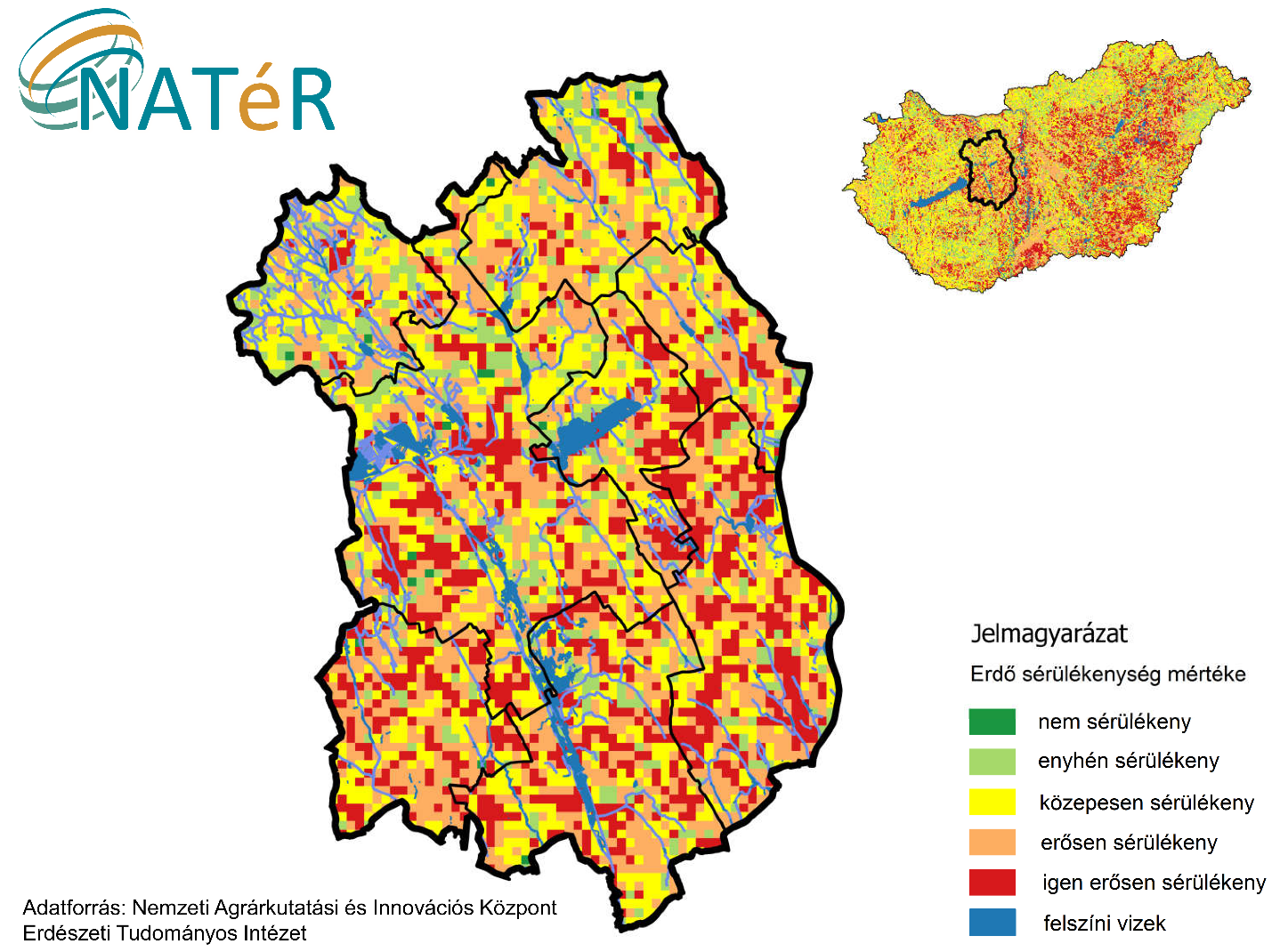 Adaptáció- Villám árvíz, belvíz
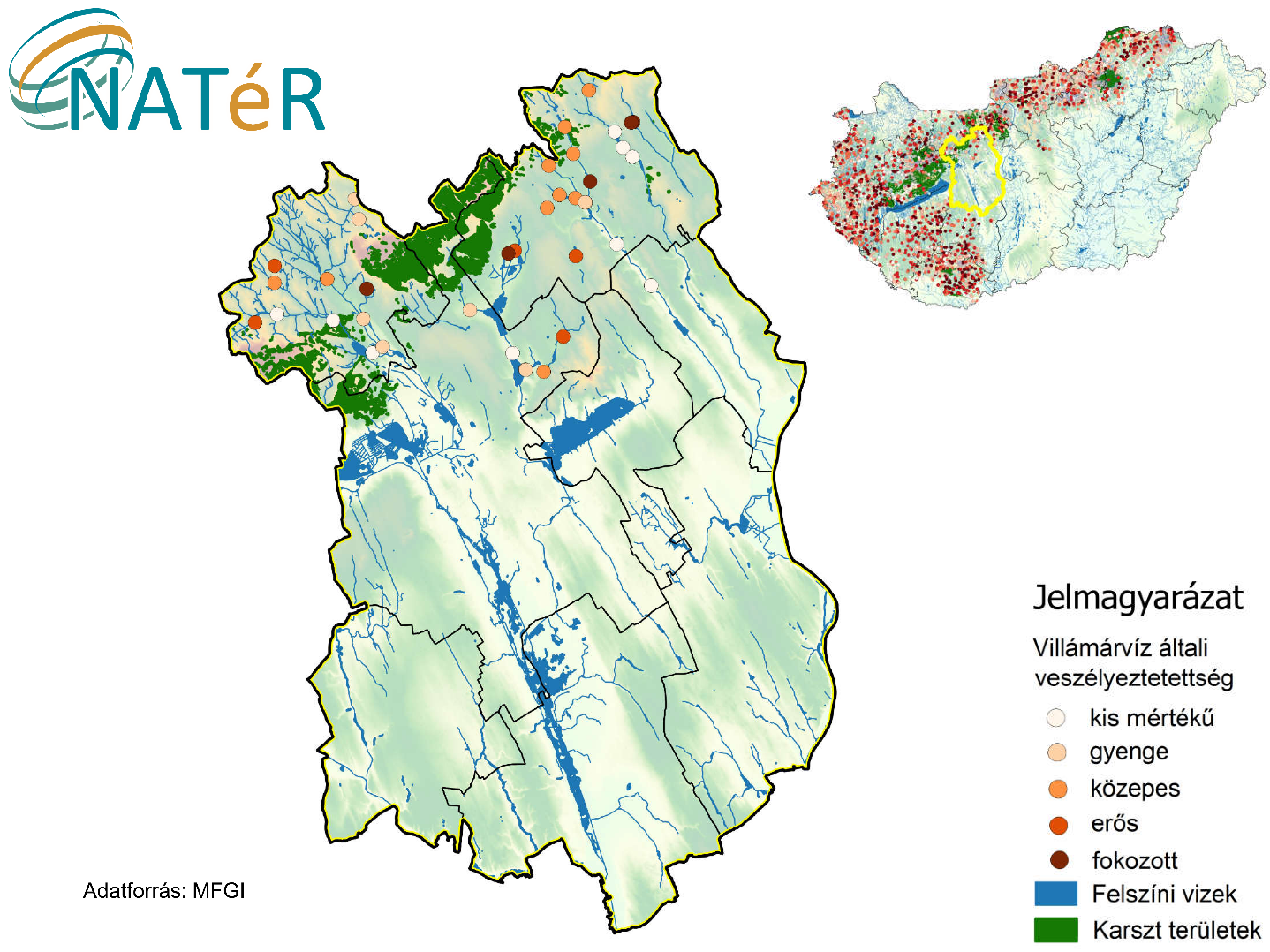 A megye területének domborzati viszonyai és a vízelvezető infrastruktúra megléte, állapota, fejlesztése és karbantartásának folyamatossága döntően befolyásolja a periodikusan előforduló hidrológiai veszélyhelyzetek sikeres kezelését. A villámárvízvédelmi események sikeres kezelésének biztosítéka csak a megfelelő és megbízható működő csapadék előrejelző rendszer, a kellő időben hozzáférhető hidrometeorológiai információk biztosítása az egész megye s kiemelt fontossággal a nagyvárosok tekintetében, valamint a védekezésben résztvevő szervek és szervezetek összehangolt működése lehet.
Adaptáció- Ivóvízbázisok
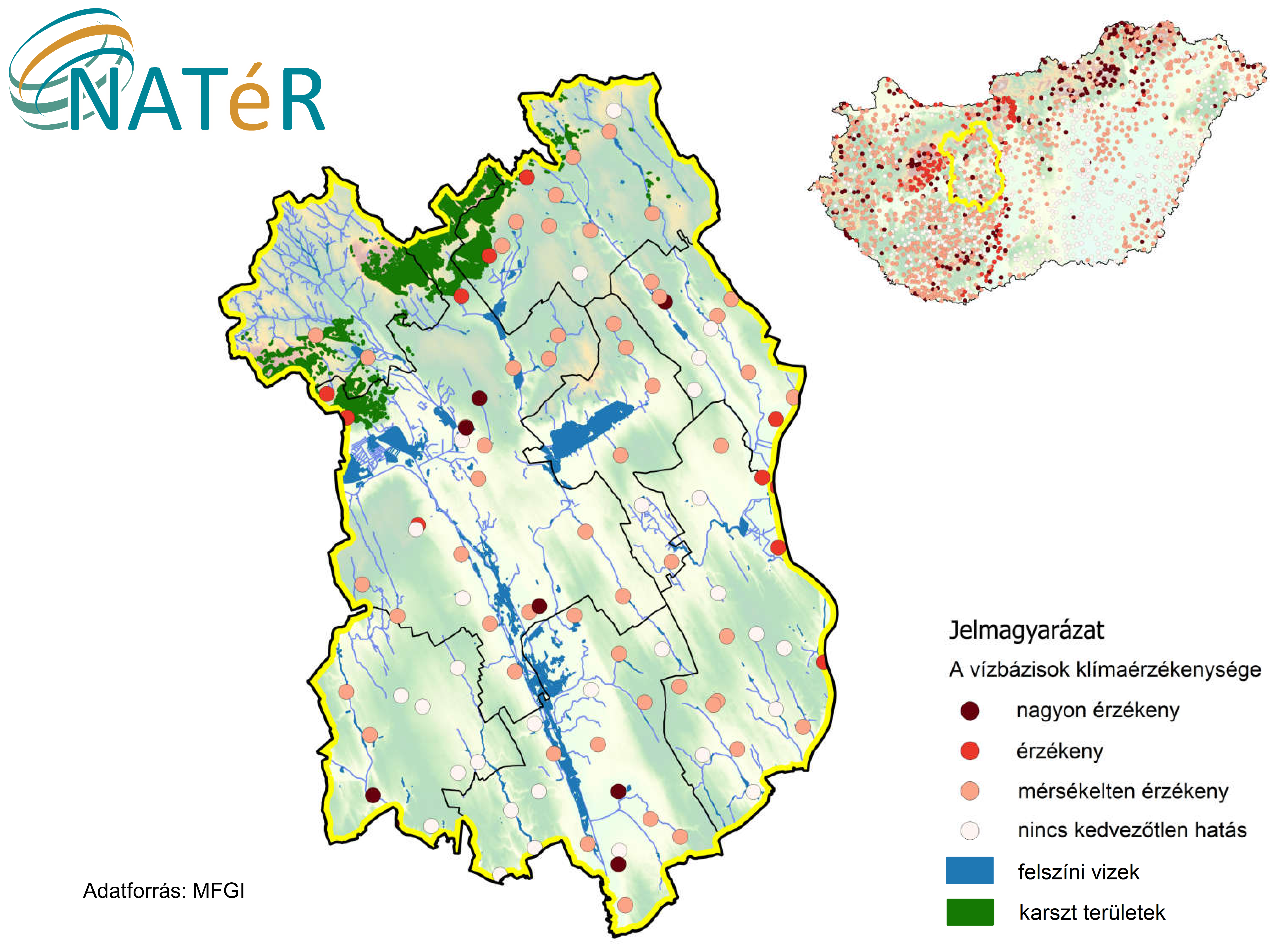 A megyén belül a legérzékenyebbek a megye középső területén elhelyezkedő sekély porózus vízadóra települt vízbázisok. Ezek nem egy tömbben helyezkednek el, mérsékelten érzékeny, és nem érzékeny nagyobb mélységű porózus vízbázisok veszik körül őket, így az adoptációs lehetőségek kedvezőek.
Érzékenyek a Vértesben, és a Keleti-Bakonyban található karszt vízbázisok, amelyek jelentősen függnek a csapadék viszonyoktól. A megye keleti területén, a Duna mentén parti szűrésű vízbázisok találhatóak, amelyek szintén az érzékeny kategóriába tartoznak.
Adaptáció- Hőhullámok
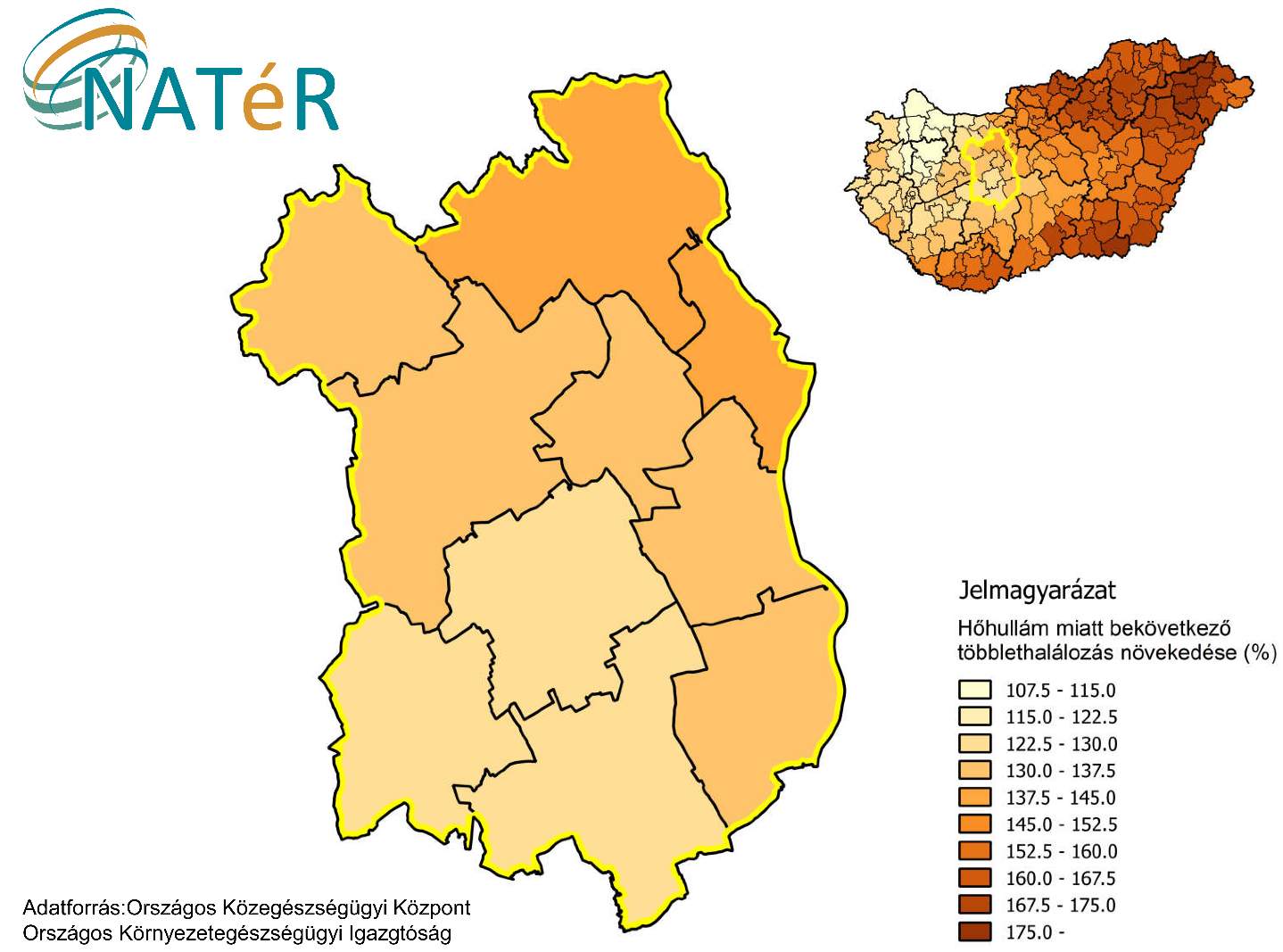 Fejér megye érintettsége az országos átlagnál kedvezőbb. Ez elsősorban a hőhullámos napok többlet hőmérsékletével függ össze, ami szintén kedvezőbb az országos átlagnál. A megyén belül tapasztalható különbségek is elsősorban a hőhullámos napok többlet hőmérsékletével függnek össze. Az északi területeken ez a növekedés várhatóan intenzívebb lesz, míg a megye déli részén mérsékeltebb növekedés várható. 

A 18 év alatti és 60 év feletti lakosság együttesen a népesség kb. 1/3-át teszi ki. 
Melyből 17-18% a 60 év felettiek aránya.
A hőhullámok alapvetően ezen utóbbi korosztály halálozási rátáját befolyásolják negatívan, az ő viszonylag magas számuk jelentős megyei kitettséget jelez az életkori szegmensben.
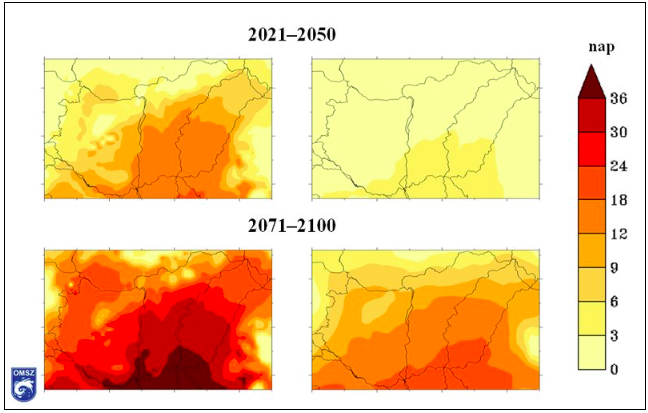 Megyespecifikus értékek
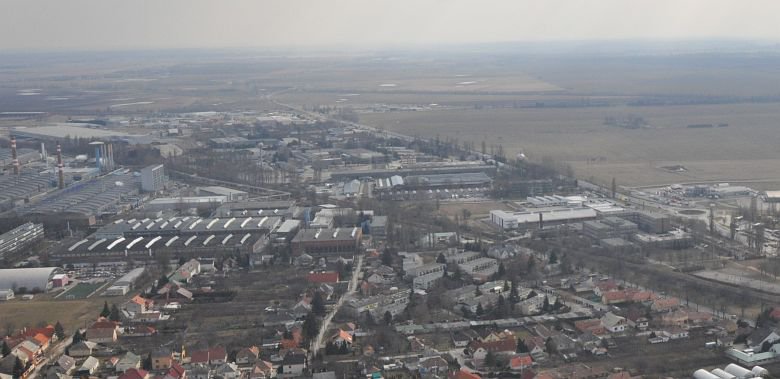 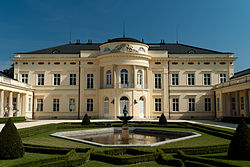 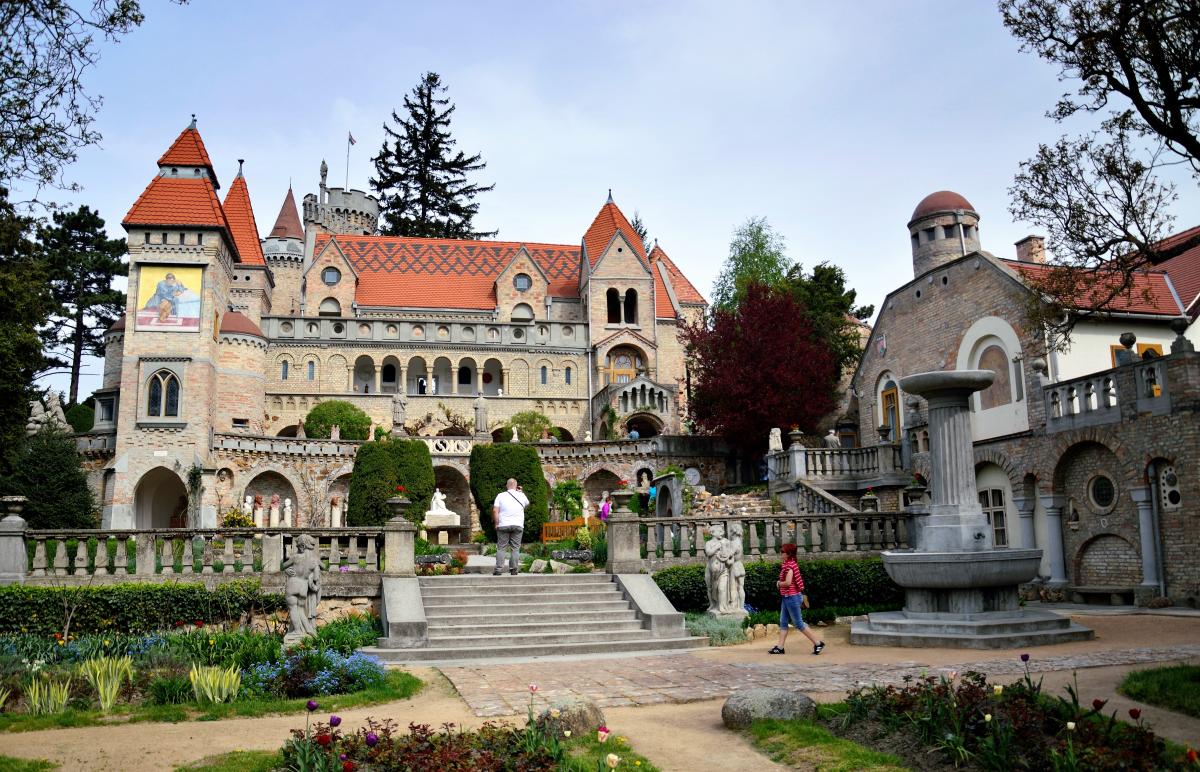 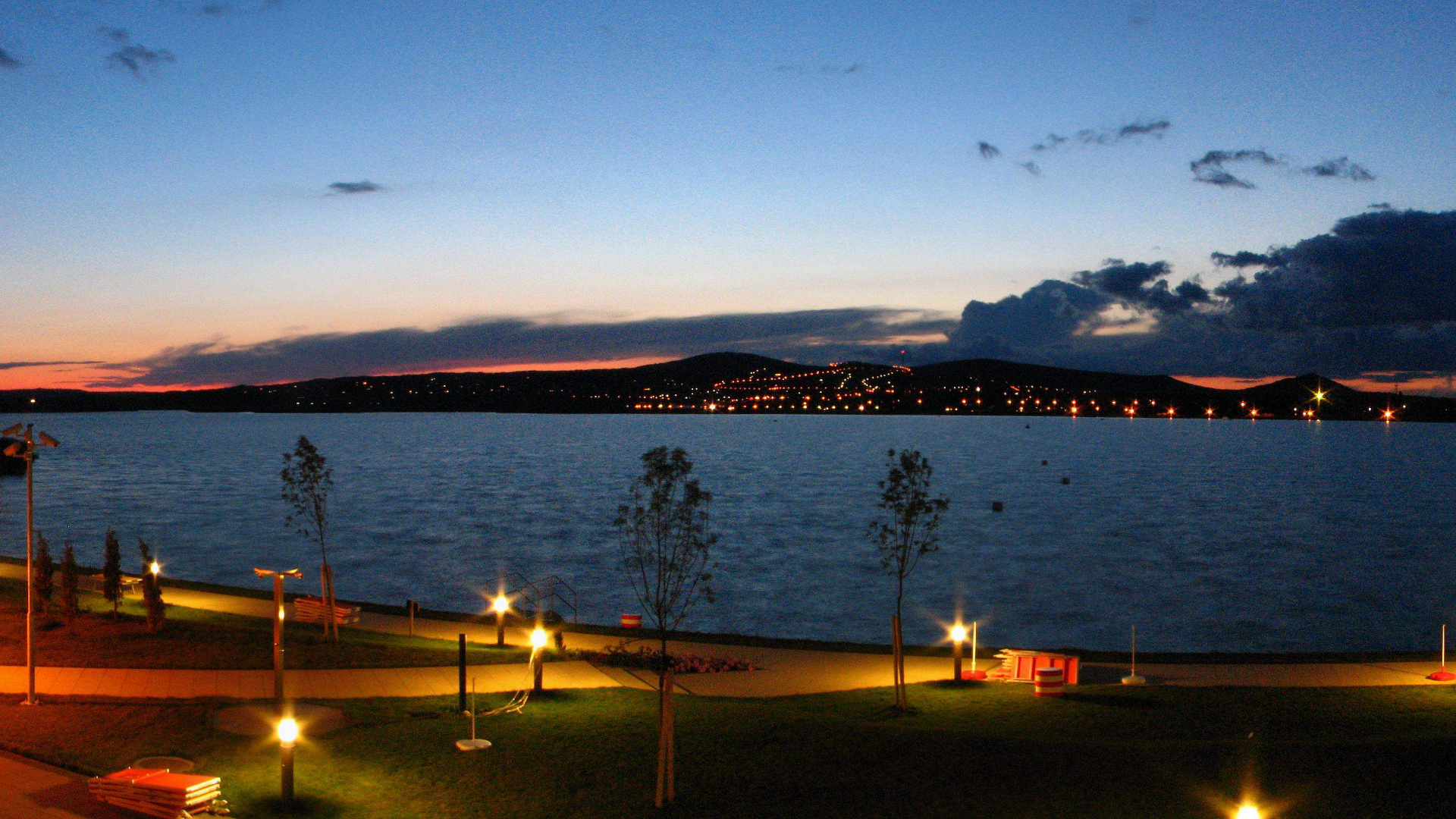 Szemléletformálási helyzetértékelés
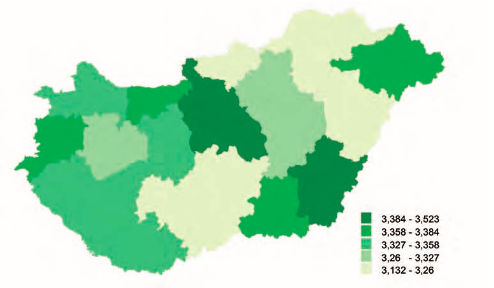 Alapszintű tájékozottság magas
Azonban az attitűdindex csak átlagos
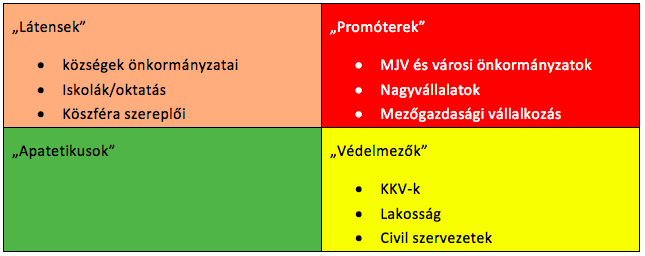 SWOT és Problémafa eredménye
Ahogyan a lehetőségek között is olvasható, mind TOP mind KEHOP konstrukcióban van lehetőség a klímatudatosság kommunikációjának és a klímastratégia lehető legkisebb területegységre történő lebontásának megvalósítására,. A megye erőssége, hogy a lakosság klímatudatossága a felmérések alapján az országos átlag feletti az alapvető témák tekintetében, így egy fejlettebb, a részletekbe menő, nagyobb tömegeket aktivizáló kampány kiépítése is lehetésgessé válik. A klímatudatosság növelésén túl ezen pályázatok segítségével beépíthető a kis területegységek területfejlesztési stratégiáiba is a klímatudatos tervezés gondolata (pl. forgalomszervezés, energetikai felújítások, stb.).
A megye egyik legjelentősebb klimatikai problémája (mely egyben gazdasági erejének forrása is) a földrajzi elhelyezkedése s az abból adódó forgalmi és ipari kibocsátás, a megye belső klimatikai jellegű gyengesége az ipar túlsúlya az ÜHG kibocsátásban valamint a forgalmi „bottleneck”-ek, azaz szűkületek kialakulása (pl. M7 Székesfehérvár környékén) melyhez külső veszélyként a tranzitforgalom növekedése a tranziftolyosók mentén társul. Mivel Budapest forgalmi gravitációs mezeje tovább tágult az elmúlt években a megye útjain is érezhető a forgalomnövekedés, ez pedig új forglaomszervezési kihívásokat állít a megye elé. 

Az alternatív hajtáslánc elterjedése a megyében elindutl az elmúlt évtizedben, ám az országos átlaghoz hasonlóan lassan. A megindult pozitív folyamat felgyorsítására szolgálhat az elektormos töltőállomáso ktelepítésére szolgáló állam itámogatás, valamit a GZR-D-Ö pályázati rendszer, azaz állami támogatás elektromos hajtásláncú autók megvásárlásához. A kettő együttes elterjedése (atók + kiszolgáló infrastruktúra) képes élehet a forgalmi eredetű ÜHG kibocsátás részleges csökkentésére. 
Harmadik probléma az EU pályázati finanszírozás. Míg 2020-ig több megyei fejlesztés és klímastratégiához fűződő tevékenység finanszírozható belőle, azaz a rövid távú célok finanszírozása megoldott, hosszú távon, az igazán jelentős beruházások, s egyben a KEHOP prioritás 2020 utáni megléte is kérdéses, ez a jelentős, elhúzódó, esetleg csak jövőben megvalósítható klíma és energiahatékonysági projektek kivitelezését teszi kérdésessé mind megyei, mind lokális önkormányzati, kistérségi szinten.
Jelmondat
Fejér megye 2030-ra a megyék arányos ÜHG kibocsátását figyelembe véve az egyik legnagyobb (preferáltan TOP 3) százalékos kibocsátáscsökkenést éri el, megőrizve gazdasági erejét, s pozícióját a megyék között, mindemellett a megye lesz a legfelkészültebb a villámárvízek és aszályok veszélyei, valamint a hőhullámok hatásai szempontjából.
Célok
ÁC-1: A megye sérülékenységének csökkentése 2030-ig, klímakitettségének mérséklése adaptációs intézkedések által.
ÁC-2: A megye klímaadaptációs felkészülésének növelése rendszeres kampányok, szemléletformálási intézkedések lefolytatásával, 2025-ig éves rendszerességgel.
Mitigáció
Adaptáció
Szemléletformálás
Energetikai célkitűzések
Közlekedésfejlesztési célkitűzések
Mezőgazdasági célkitűzések
Hulladékgazdálkodási
Általános adaptációs célkitűzések
(Aá1-Aá10)
Specifikus adaptációs célkitűzések
(As1-As6)
Szemléletformálási célkitűzések
Szá1- Szá6
Cselekvési javaslatok
Részletesen áttekinthetők a stratégiában, kérdéses pontok:

Úthálózat korszerűsítése
Tömegközlekedés fejlesztése
Felszíni vízelvezető rendszerek fejlesztése, víz visszatartás, hasznosítás
Hulladékhasznosítás 
zöldterületek fejlesztése
barnamezős területek funkcióváltása
Tájgazdálkodás: - őshonos növények telepítése mezővédő erdősávok, vízgazdálkodás,
Intézkedések keretrendszere (javaslat)
Irányító csoport
Szemléletformálási munkacsoport
Épületenergetikai és lakossági munkacsoport
Mezőgazdaság és zöldfelület munkacsoport
Ipari és energiaipari munkacsoport
Forgalomszervezési munkacsoport
Bevonandó partnerek

az egyes kiemelt klímastratégiai tématerületekhez kapcsolódó közintézmények
Társadalmi és non-profit szervezetek, egyesületek
Oktatási intézmények
Kisebb települések önkormányzatai
Szakmai szervezetek
nagyvállalatok
Köszönöm a figyelmet!